LM5168 verification for Fly-Buck solution
7/18/2023   Chen Yu
Schematic
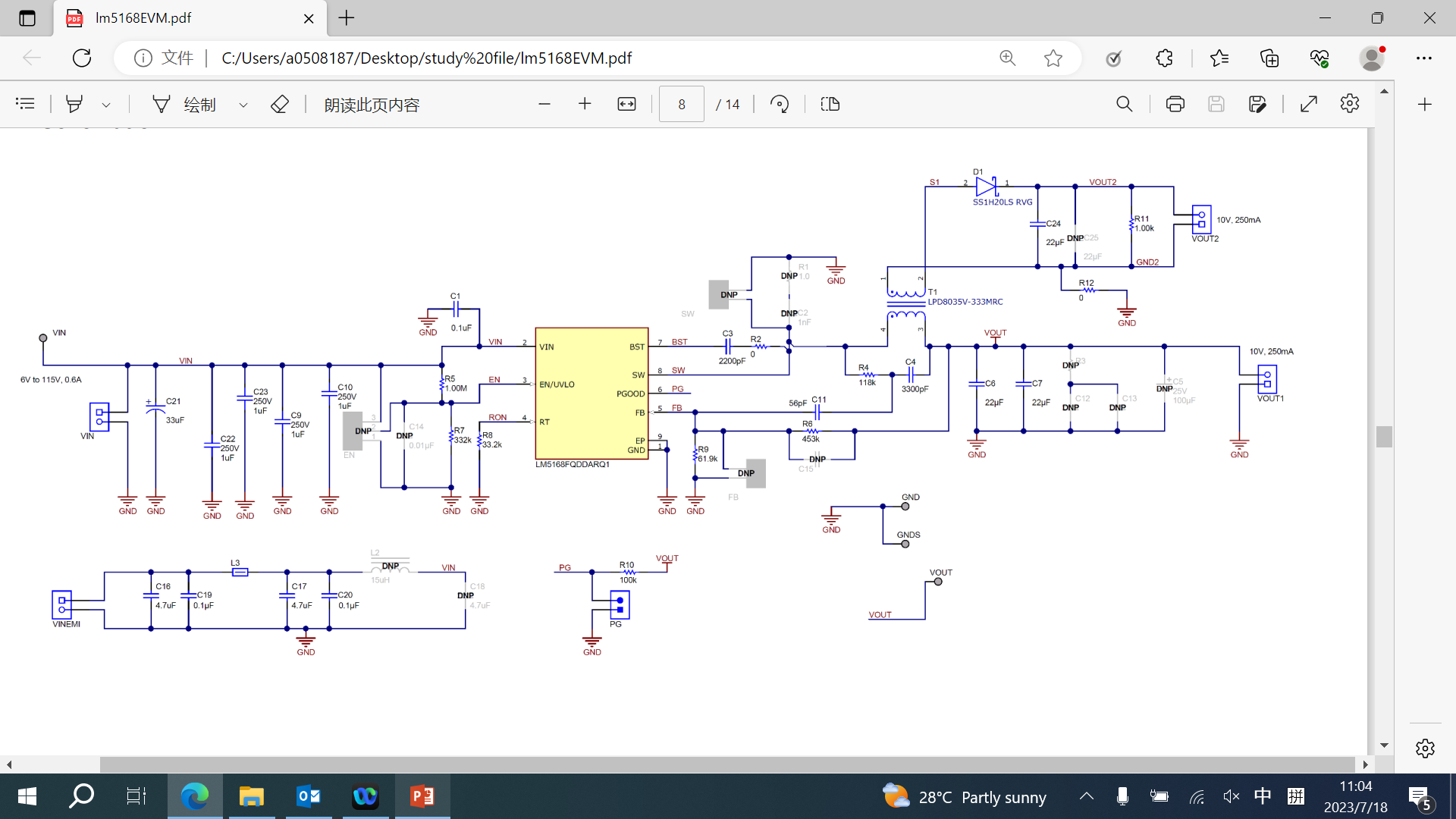 Vo1
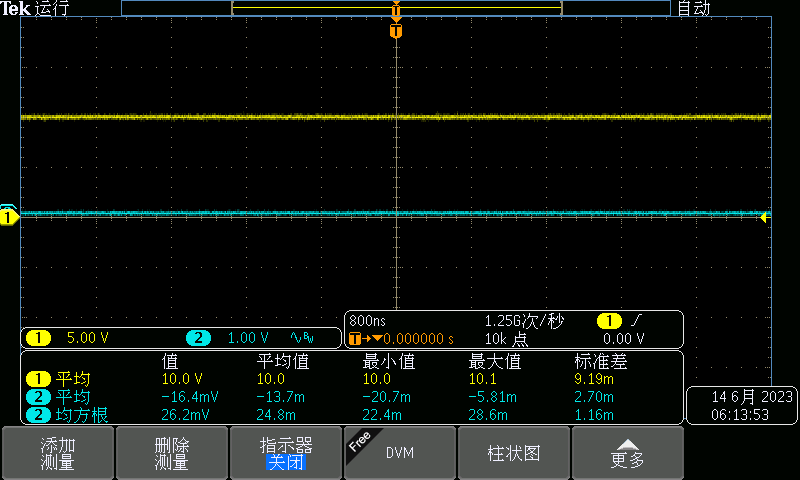 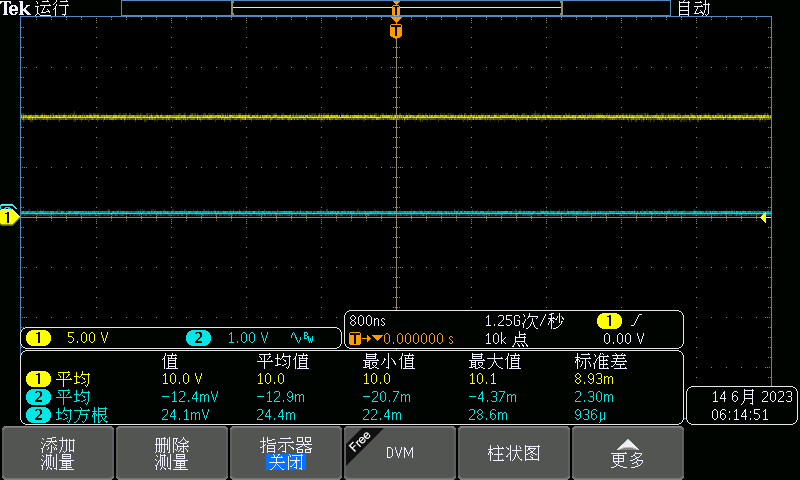 Vin=24V Io1=250mA
Vin=24V Io1=0mA
Vo2
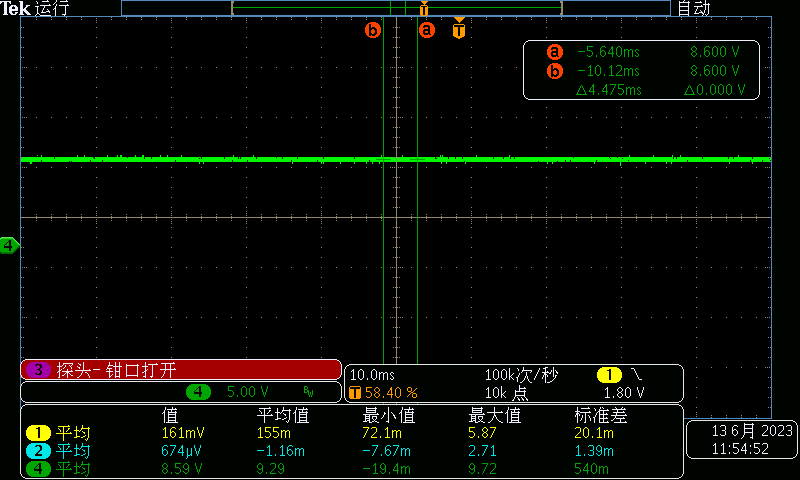 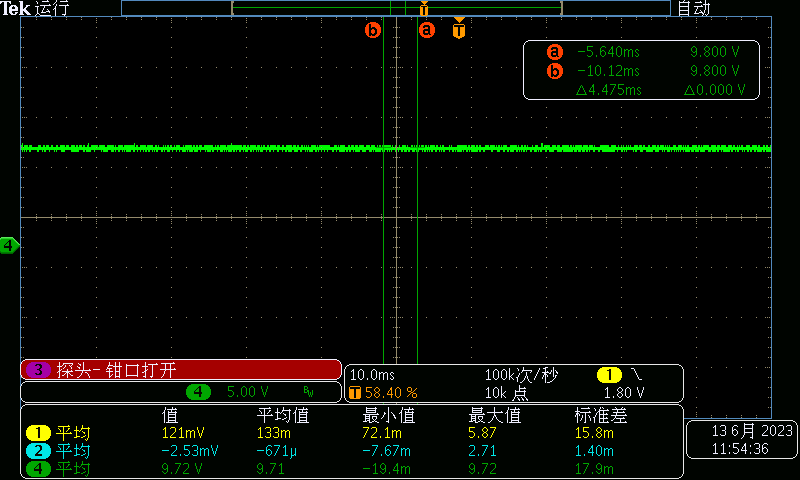 Vin=24V Io2=0A
Vin=24V Io2=250mA
Vo2 ripple 			      Vo1 ripple
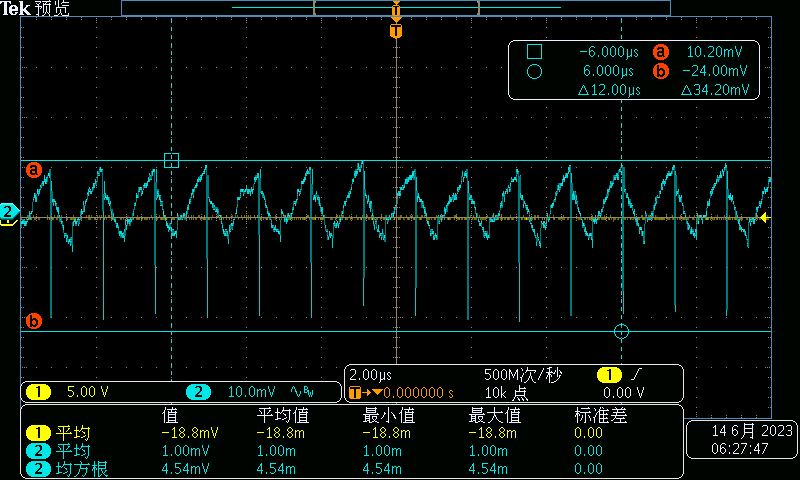 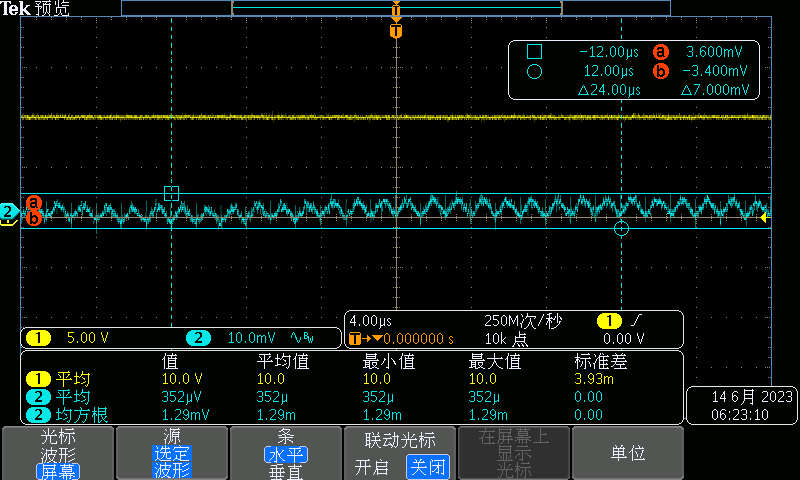 Vin=24V Io2=250mA  Io1=0mA
Vin=24V Io1=250mA   Io2=0mA
Vo2 ripple                          Vo1 ripple
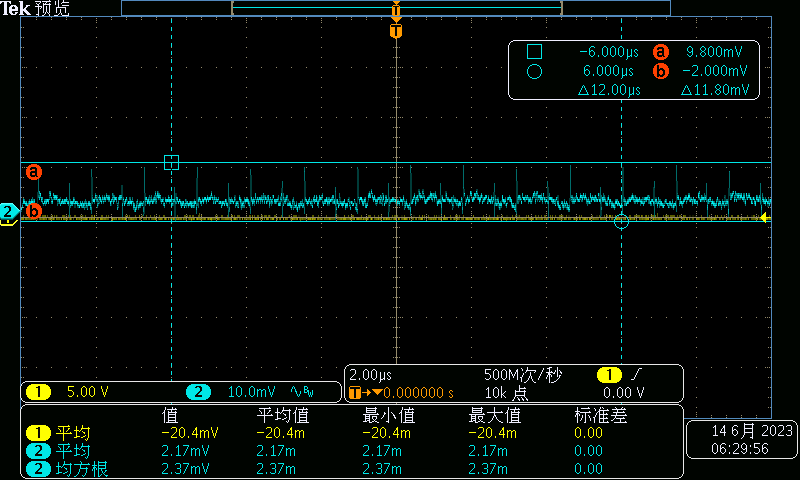 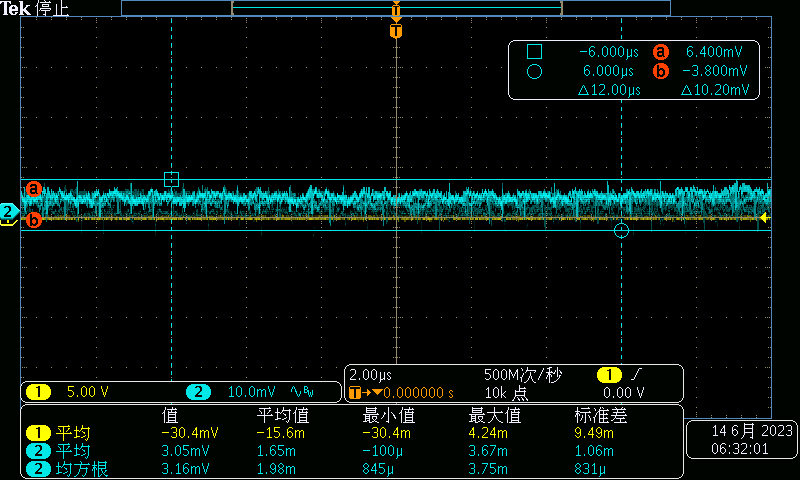 Vin=24V Io2=0mA Io1=0mA
Vin=24V Io2=0mA Io1=0mA
Vo2 ripper 				Vo1 ripper
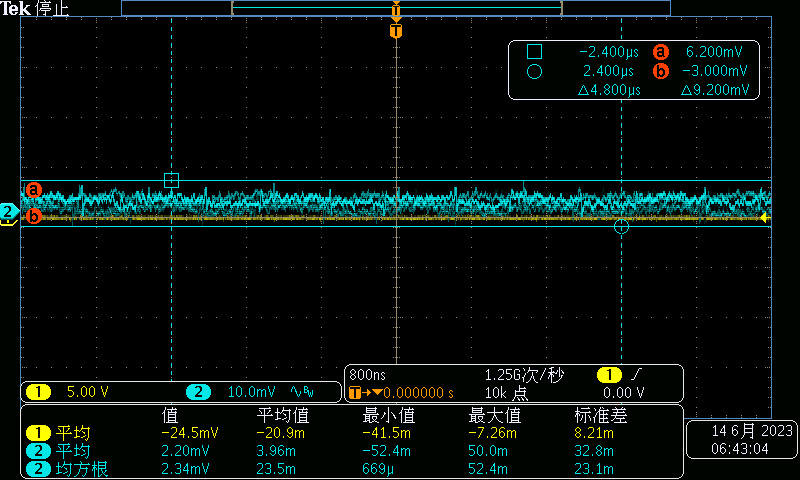 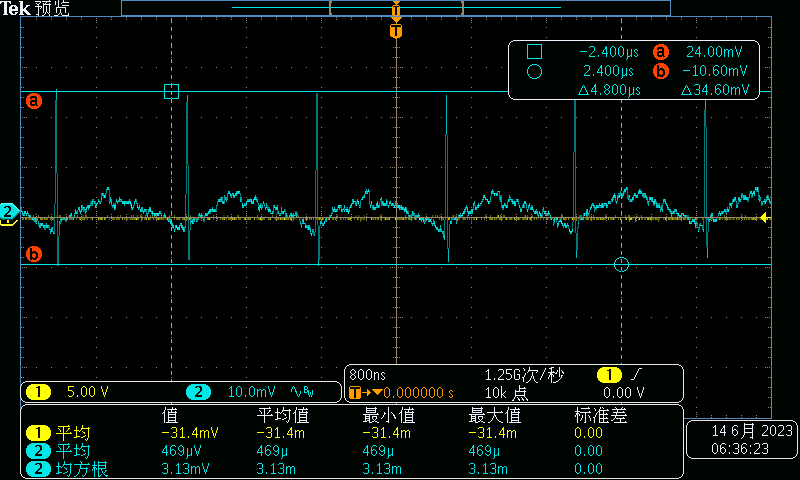 Io1=250mA   Io2=0mA
Io2=250mA   Io1=0mA
Power up
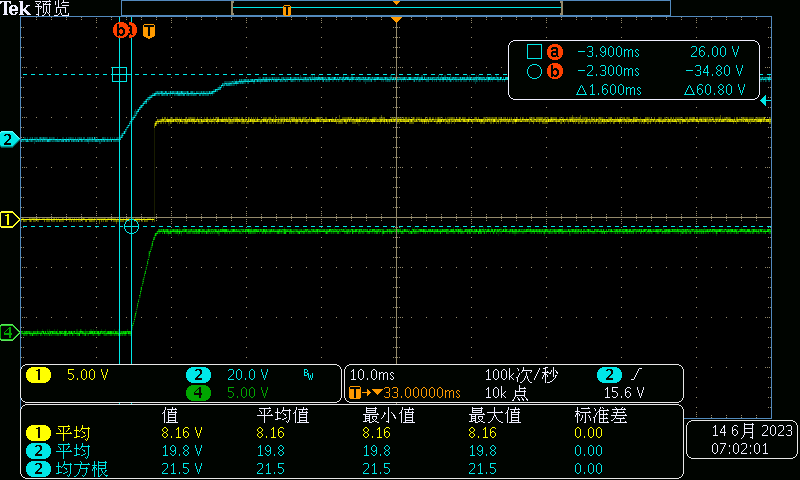 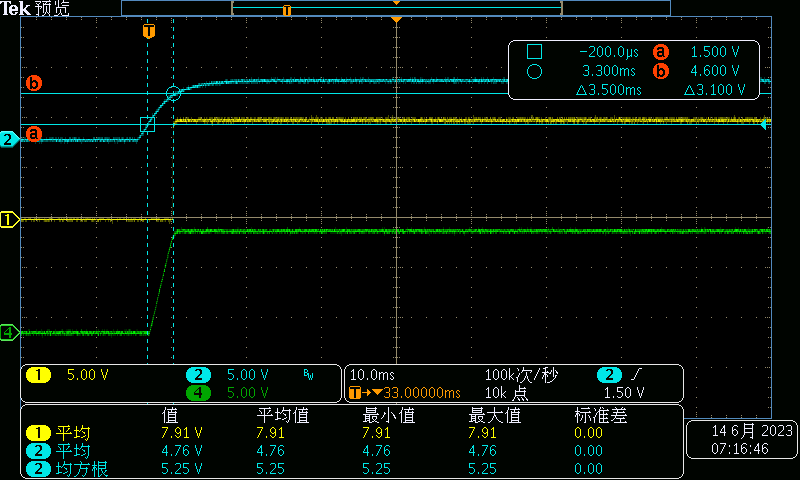 Vin EN
PG

Vout
Power down
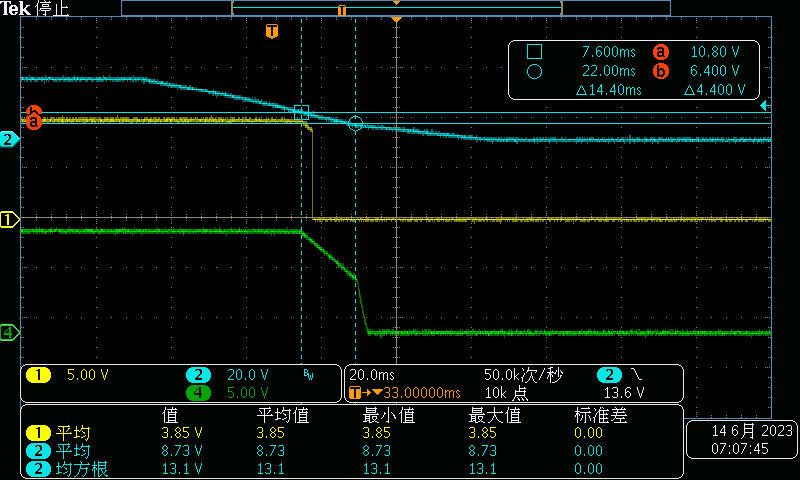 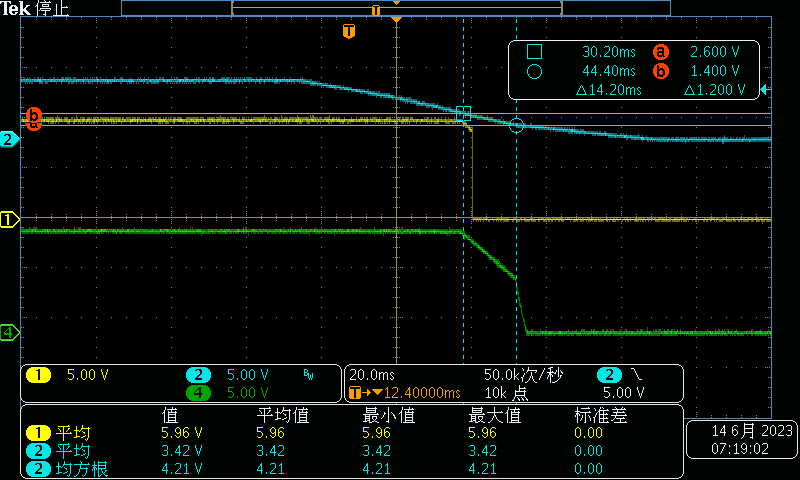 Vin    EN

PG   PG

Vout    Vout
Sw 0mA       	 100mA		    250mA
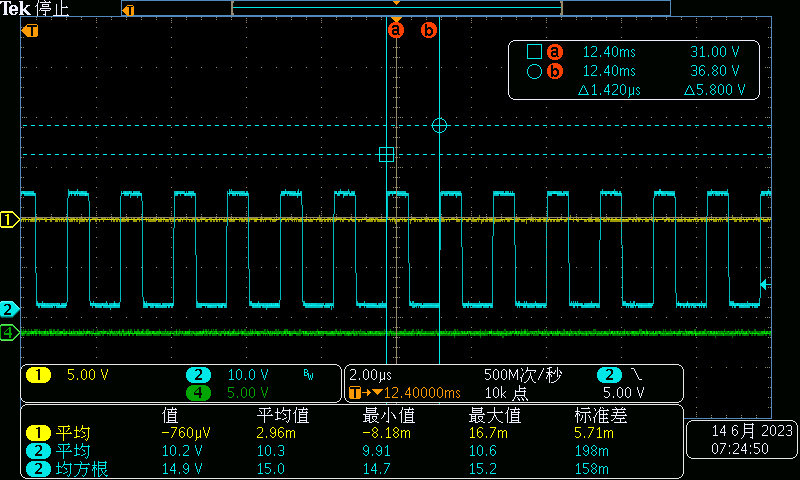 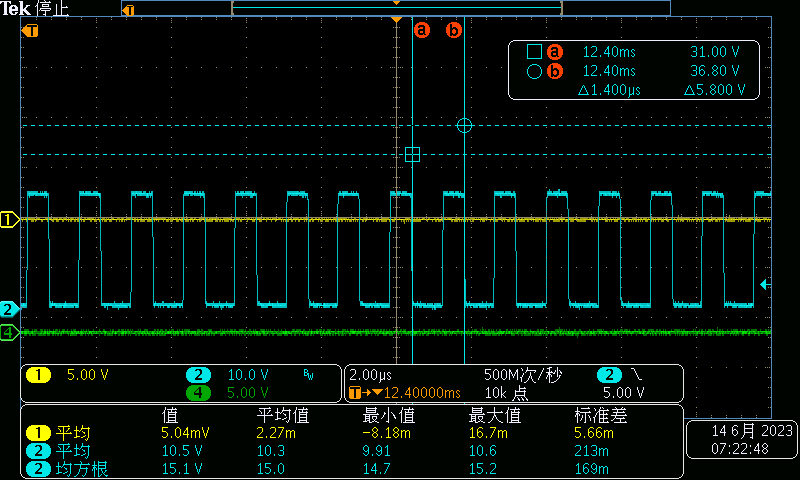 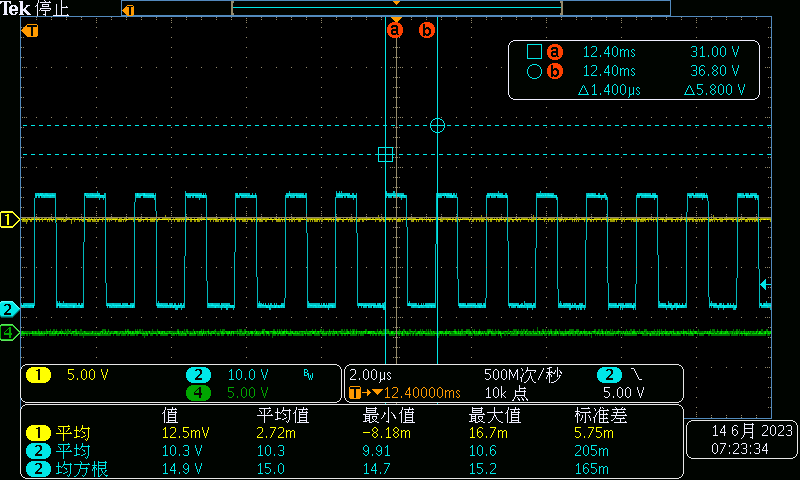 Fly-Buck The switching frequency is relatively stable
Thanks